GLAGOL
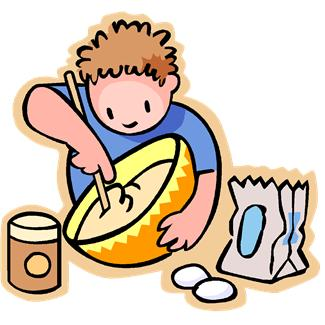 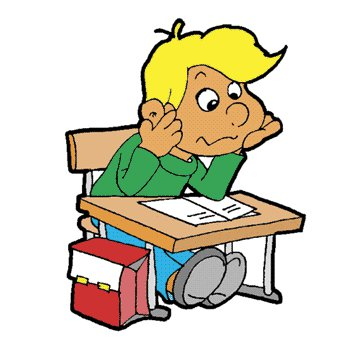 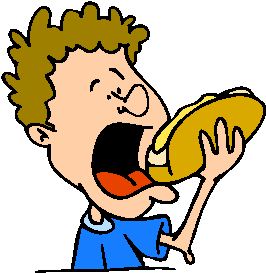 Najprej ponovimo, kar že znamo:
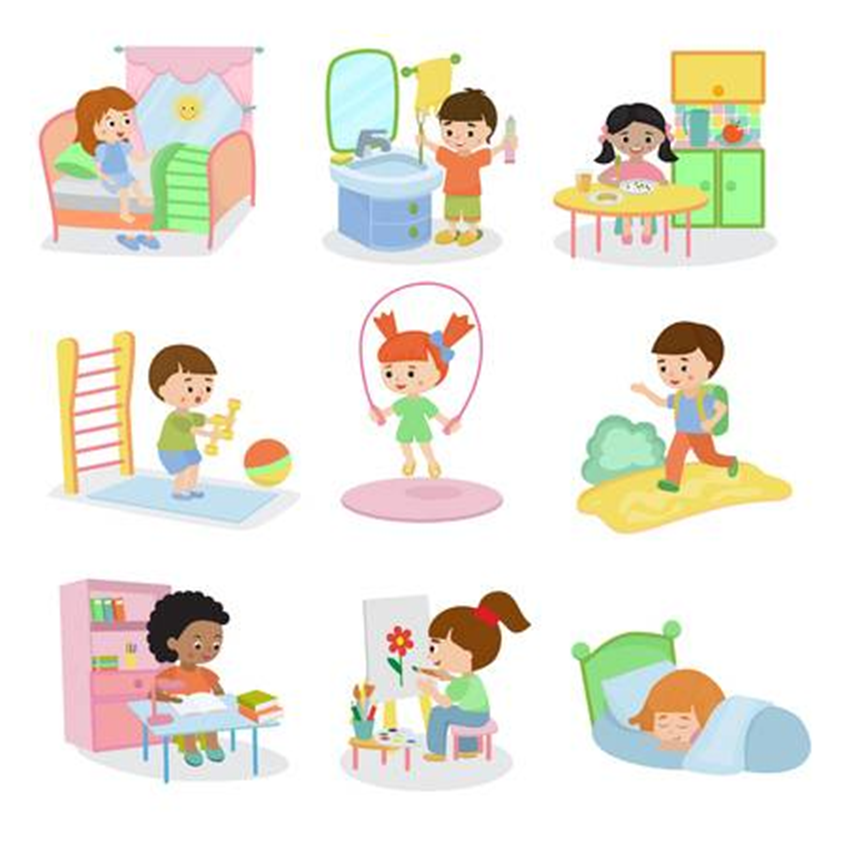 1. Glagoli so besede, ki poimenujejo:
- DEJANJE (Deklica zajtrkuje.)
- STANJE  (Ogledalo visi na steni.)
DOGAJANJE (Narava zeleni.)

Po glagolu se vprašamo z dvema vprašalnicama:
KAJ KDO DELA/NAREDI? 
KAJ SE DOGAJA? 
Anja bere, Miha gre v šolo, Ana skače s kolebnico.
3. Glagol je lahko sestavljen iz več besed:
Obrača se proti vetru.                         SE!
Popravi si pričesko.                              SI!
Nikomur ne odpiraj vrat.                    NE!

Gledam jo, kako skače. 
(Pazi: jo je osebni zaimek, ne glagol!)
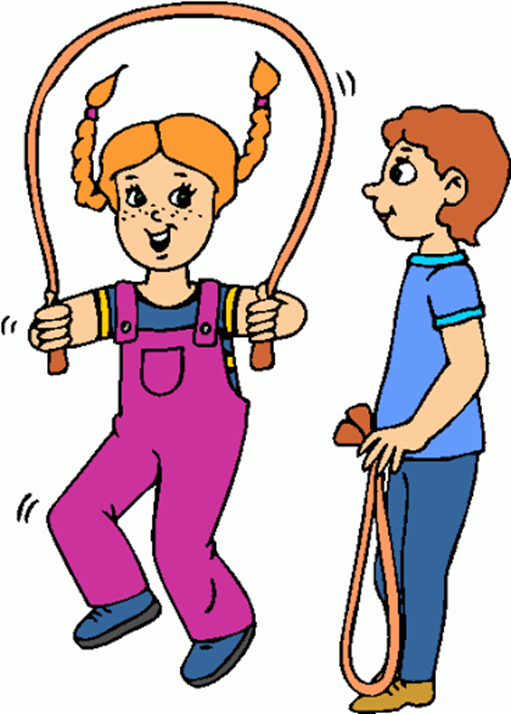 4. Glagolu lahko določimo tudi število (glede na to, koliko oseb opravlja dejanje). Tudi števila so tri:
ednina (Skačem.)
dvojina (Skačeva.)
množina (Skačemo.)
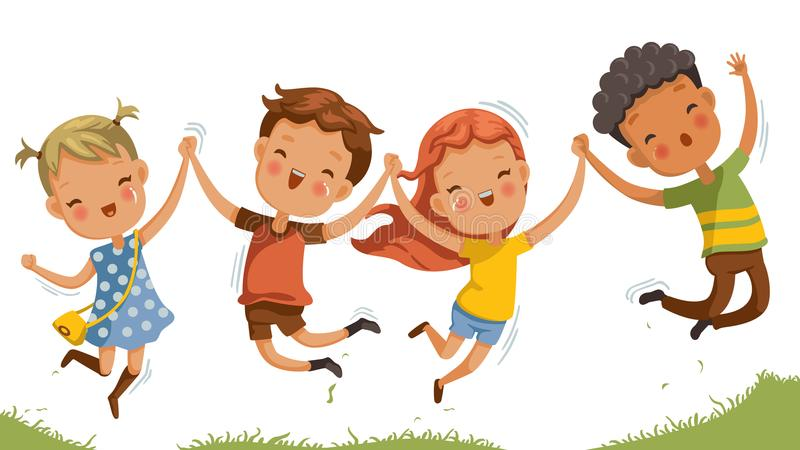 Vaja: Prepiši spodnje povedi in v njih podčrtaj glagole.
Šestošolci sedijo za mizo in se učijo.
Ponavljajo snov o glagolu.
Pri tem se zabavajo.
Obraz jim krasi nasmešek.
Nekateri med njimi si zapisujejo v zvezke, drugi sanjarijo o poletju, tretji pa nestrpno pričakujejo prijateljev klic.
Uh, ne zmorejo več.
Sonce jih kliče.
REŠITVE vaje
Šestošolci sedijo za mizo in se učijo.
Ponavljajo snov o glagolu.
Pri tem se zabavajo.
Obraz jim krasi nasmešek.
Nekateri med njimi si zapisujejo v zvezke, drugi sanjarijo o poletju, tretji pa nestrpno pričakujejo prijateljev klic.
Uh, ne zmorejo več.
Sonce jih kliče.
GLAGOLSKA OSEBA
Glagolu lahko določimo osebo (tako kot osebnim zaimkom).
Osebe so tri:
oseba 
Ta pove, da dejanje opravlja tisti, ki govori.
Primer:  Jaz pišem.

Dejanje pa lahko opravljam še s kom.
Primer:  Tomaž in jaz pojeva.
                Petra, Ana in jaz poslušamo.
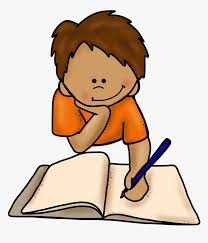 2. oseba 
Ta sporoča, da dejanje opravlja tisti, ki mu govorimo.
Primer: Ti pišeš. 
Dejanje lahko opravlja tudi več oseb, ki jim govorimo.
Primer: Tina in ti pojeta.
              Vi poslušate.
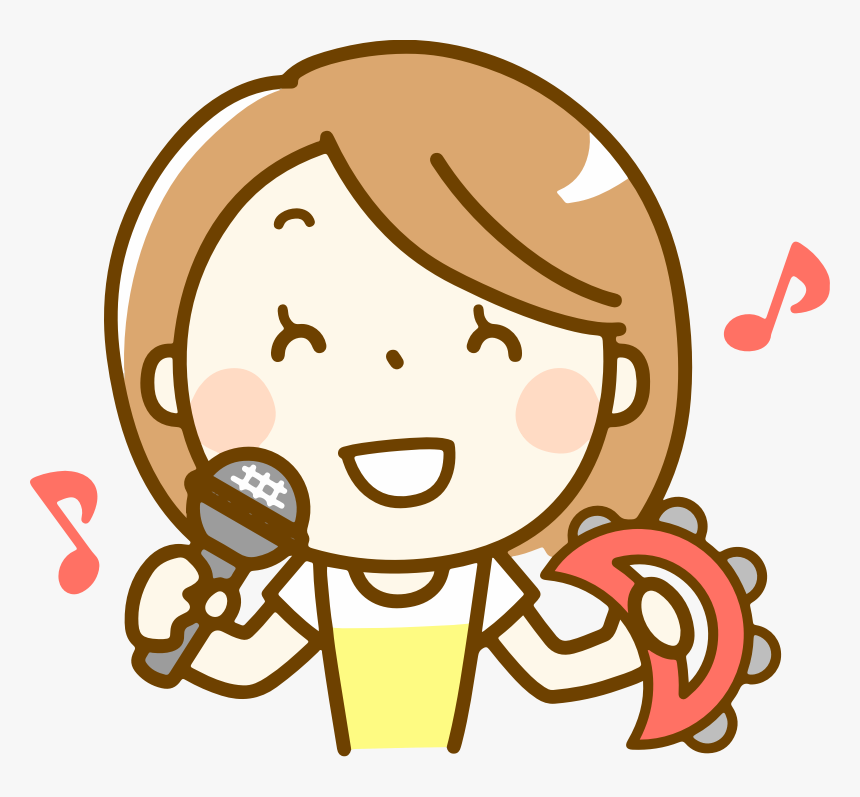 3. oseba
Ta pove, da dejanje opravlja nekdo tretji.
Primer: Ana piše.
Dejanje lahko opravlja tudi več oseb.
Primer: Miha in Tone rišeta.
              Miha, Tine in Blaž poslušajo glasbo.
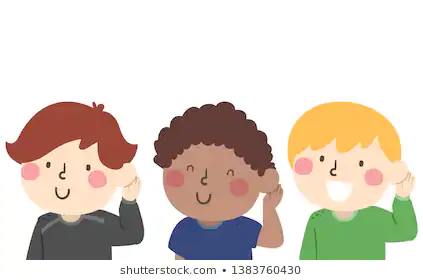 Vaja: Glagolom določi osebo.
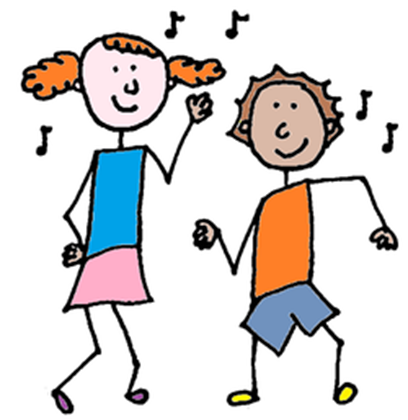 Jože izdeluje novo omaro. 
Devetošolci se vpisujejo v srednje šole.
Dojenček spi v zibelki.
Ti nikoli ne poslušaš.
Vidva razdelita malico.
Pospravljam sobo.
Že od jutra pleševa.
Rešitve
Jože izdeluje novo omaro.    - 3. oseba
Devetošolci se vpisujejo v srednje šole. - 3. oseba
Dojenček spi v zibelki. - 3. oseba
Ti nikoli ne poslušaš.   - 2. oseba  
Vidva razdelita malico.   - 2. oseba
Pospravljam sobo.   - 1. oseba
Že od jutra pleševa. – 1. oseba